Chào mừng các em đến với tiết Toán
non
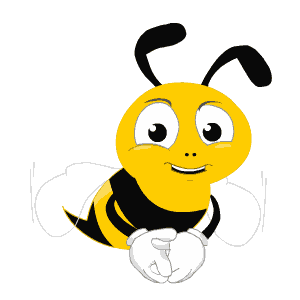 Ong
học
việc
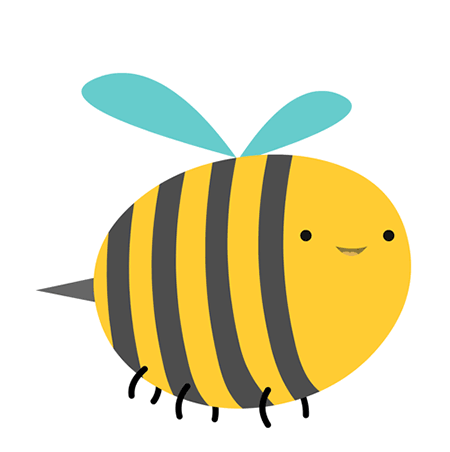 The little bee
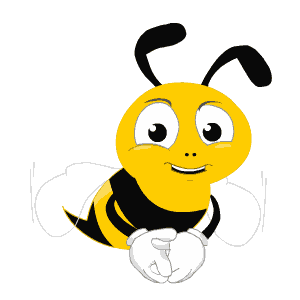 13 - 7 = ?
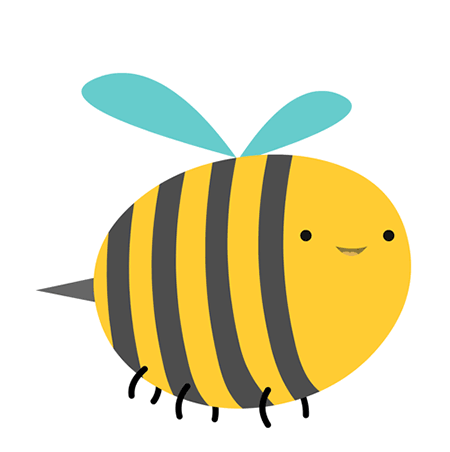 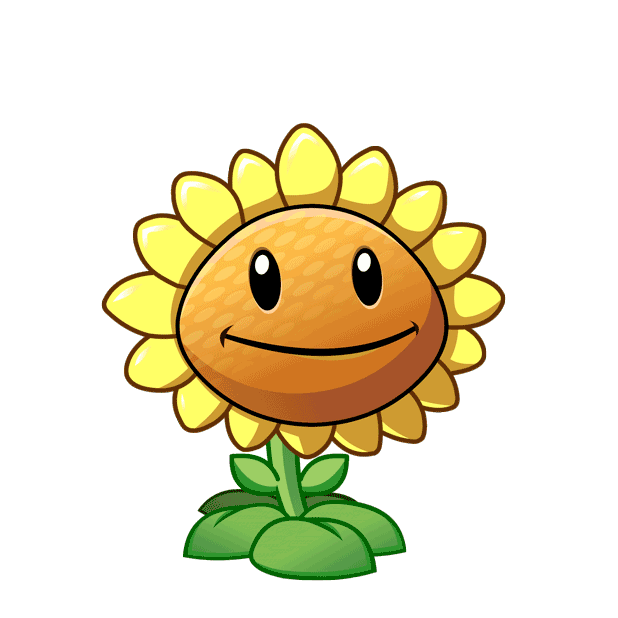 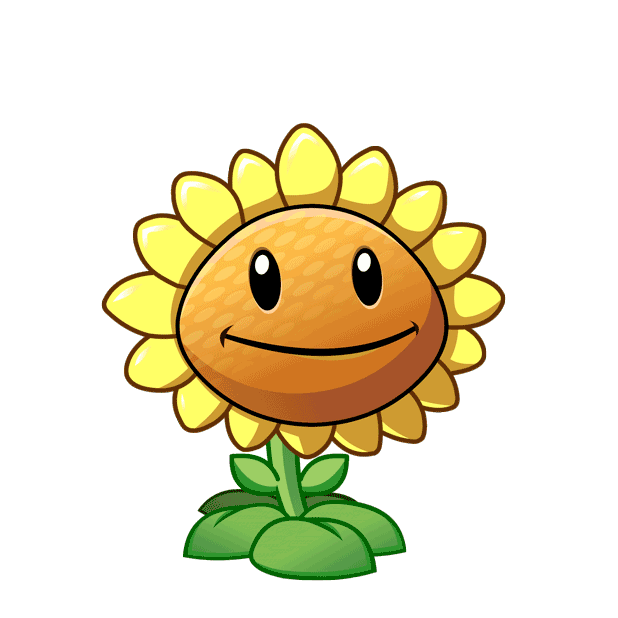 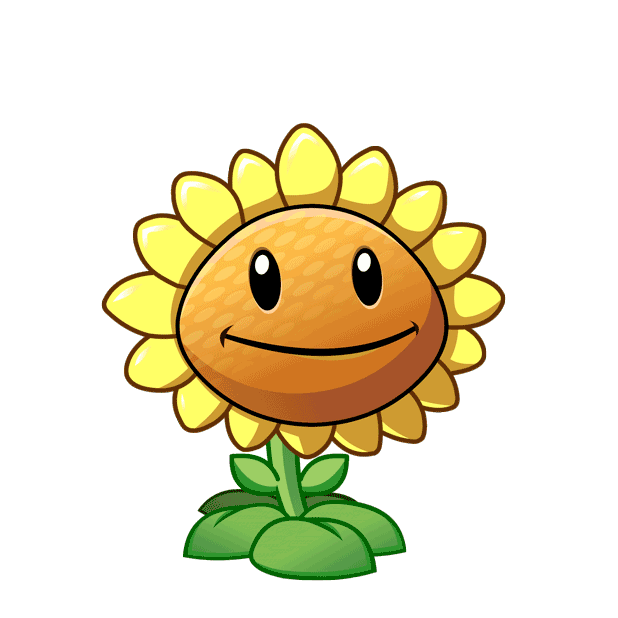 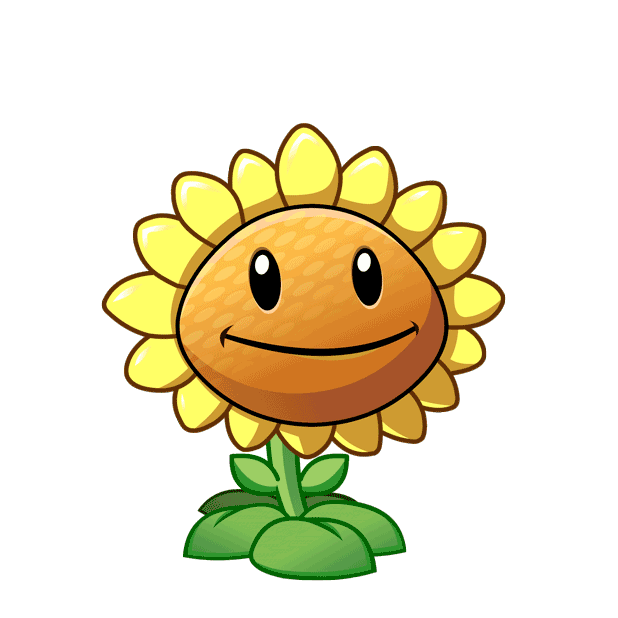 A. 6
B. 7
C. 5
D. 4
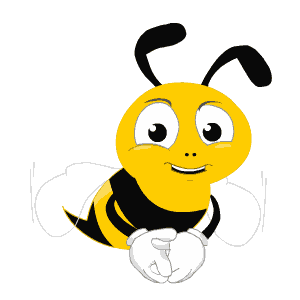 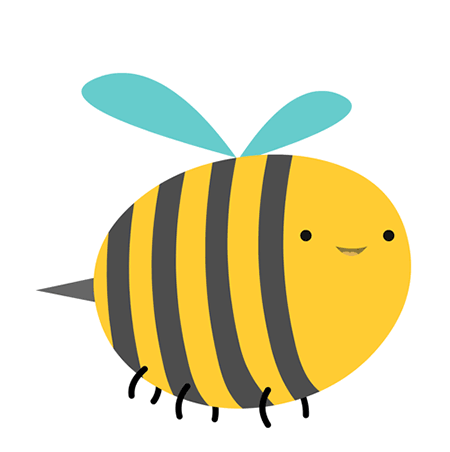 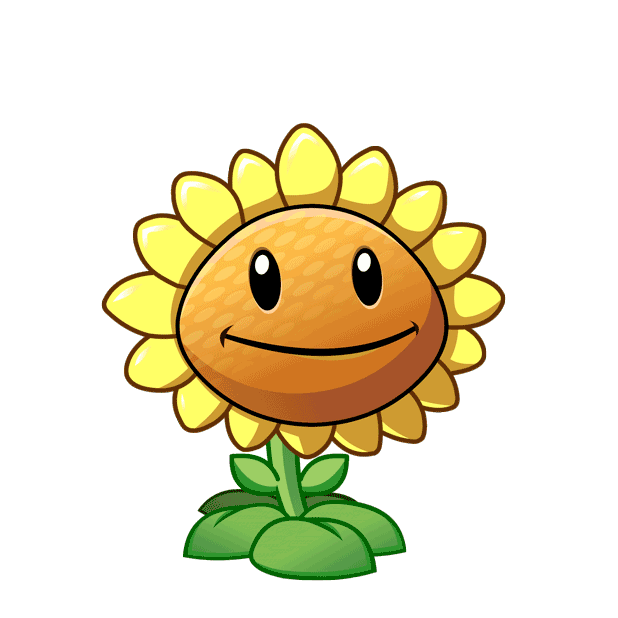 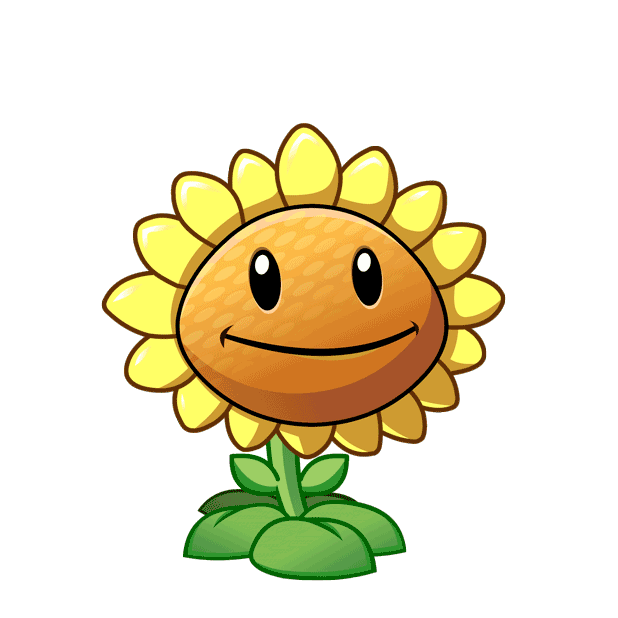 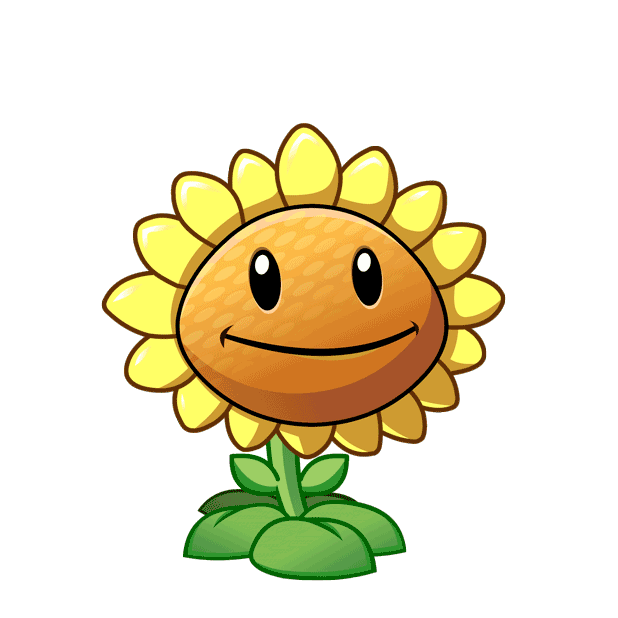 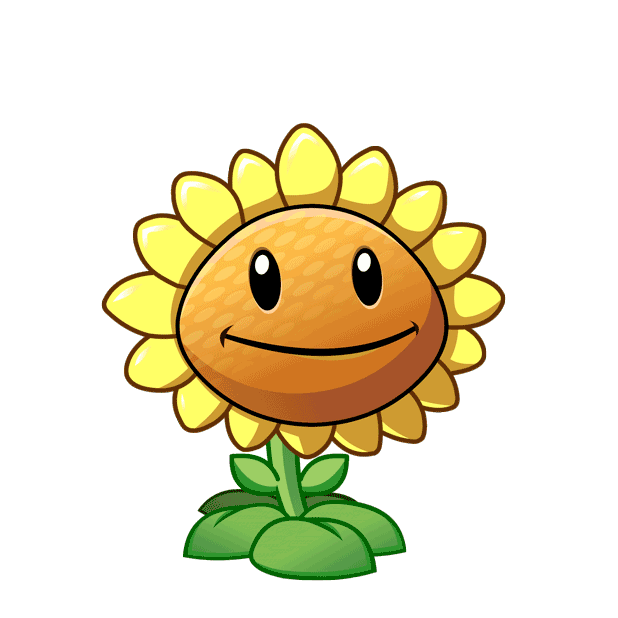 A. 6
B. 7
C. 4
D. 3
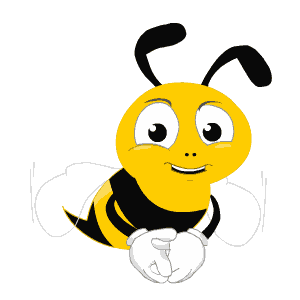 14 - 6 ? 7
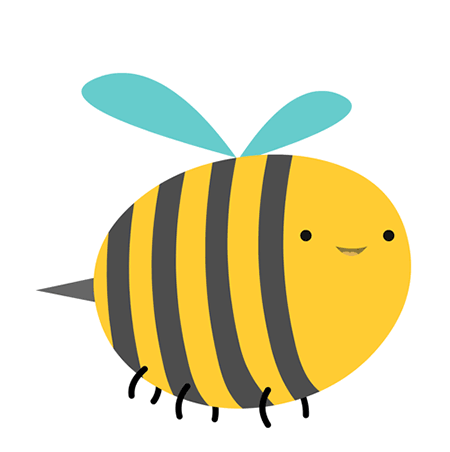 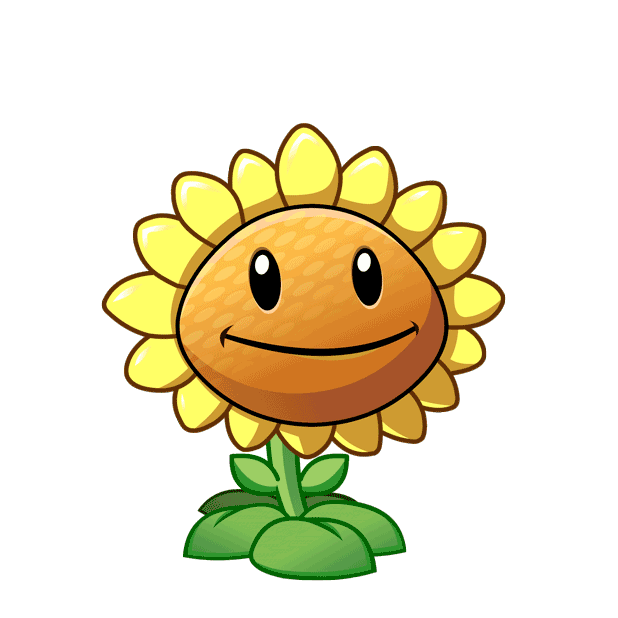 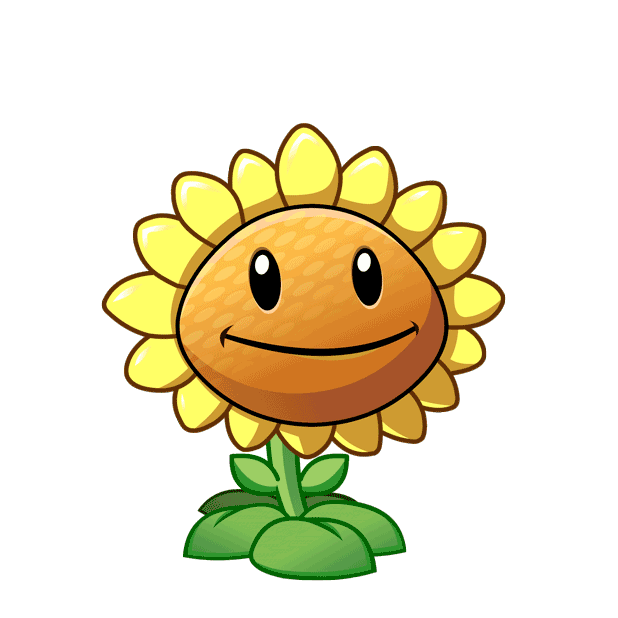 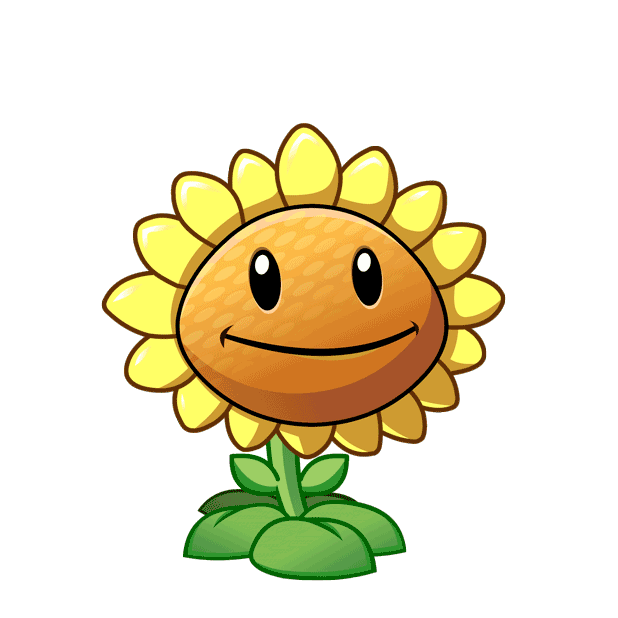 A. <
B. >
C. =
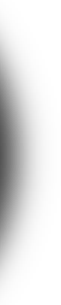 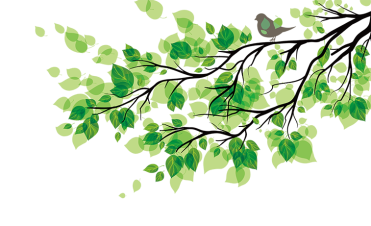 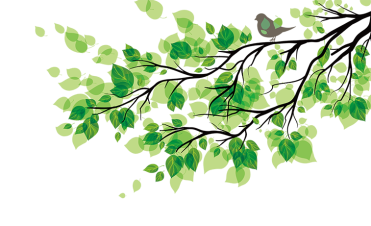 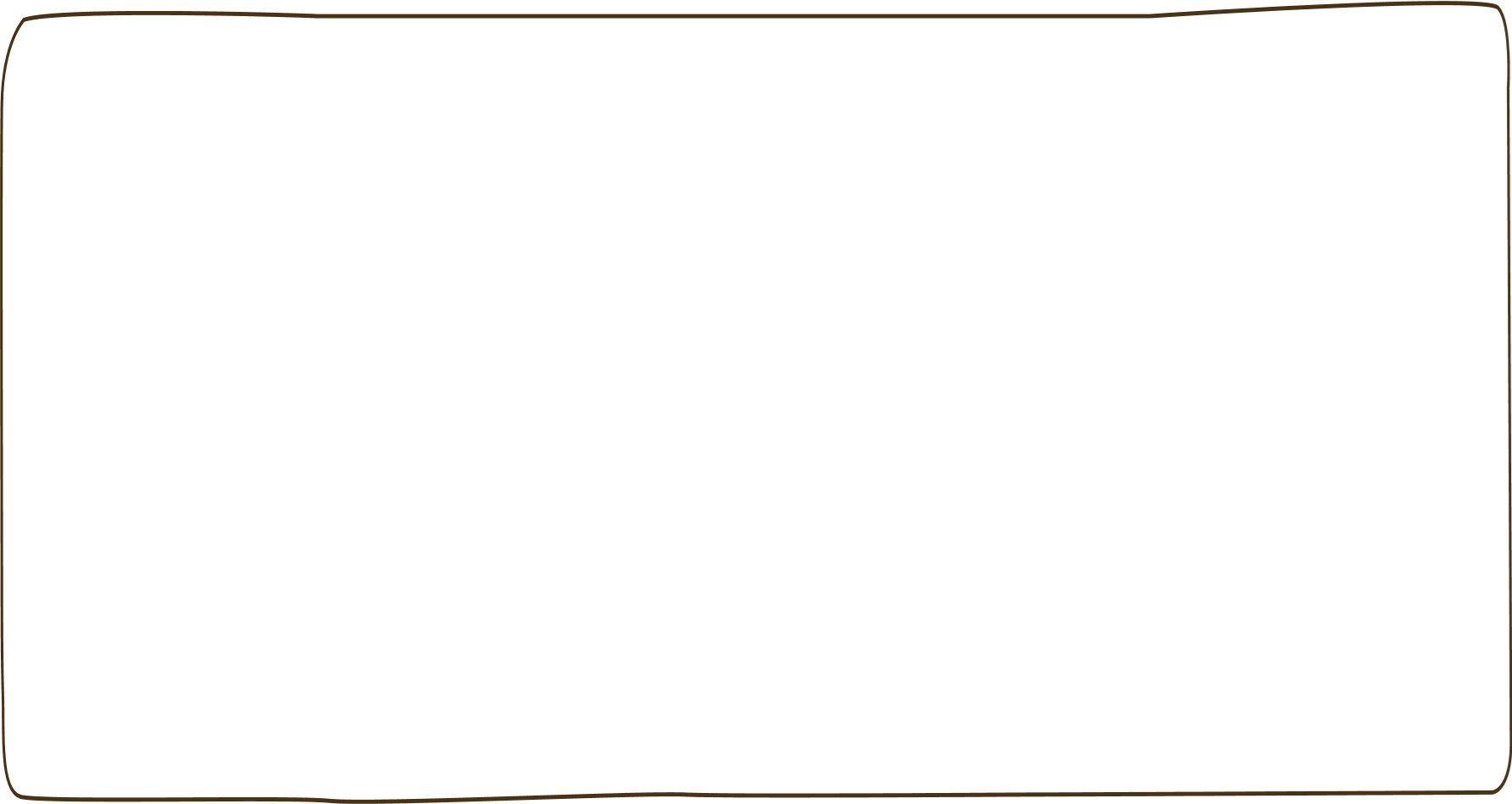 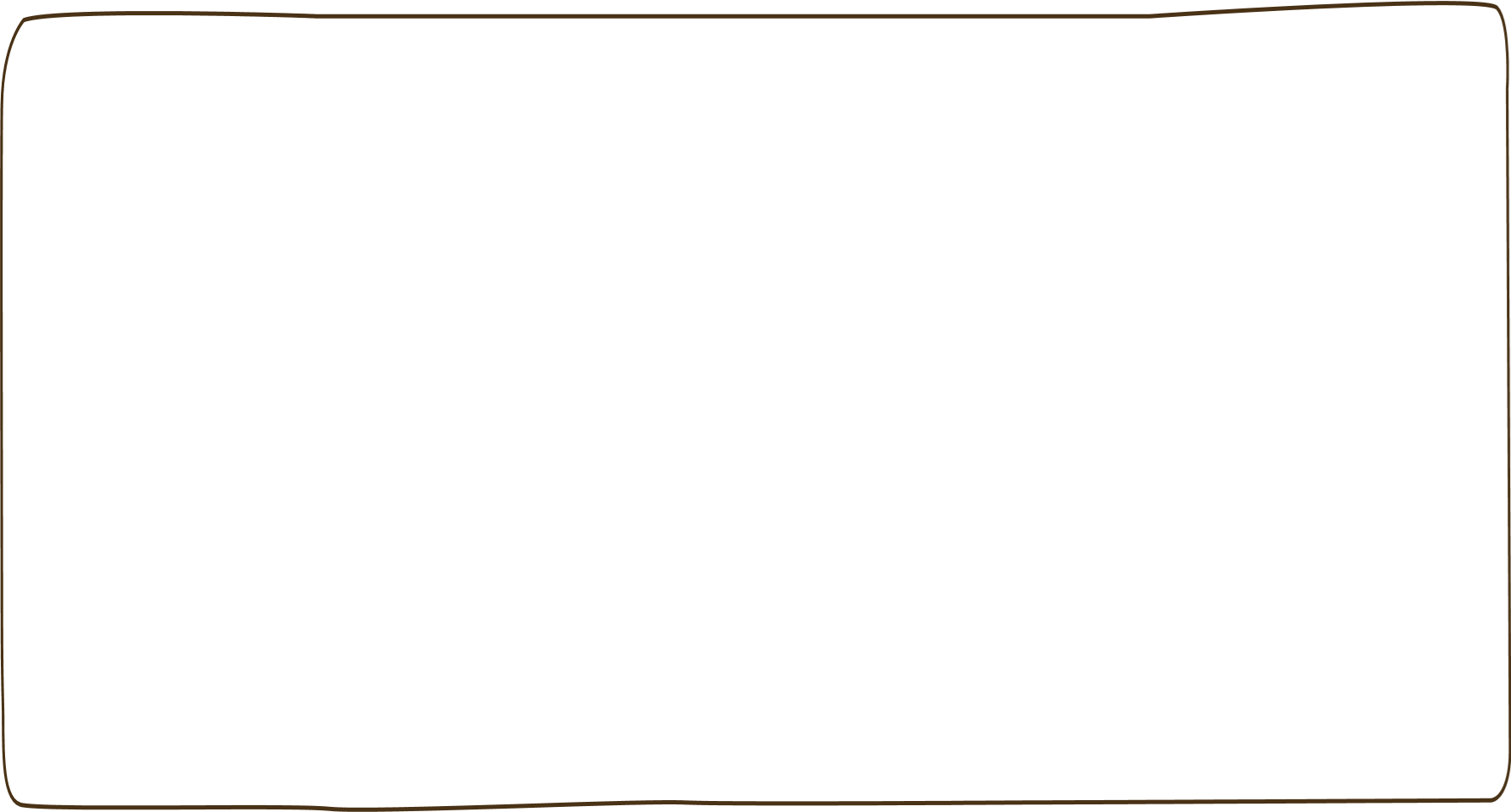 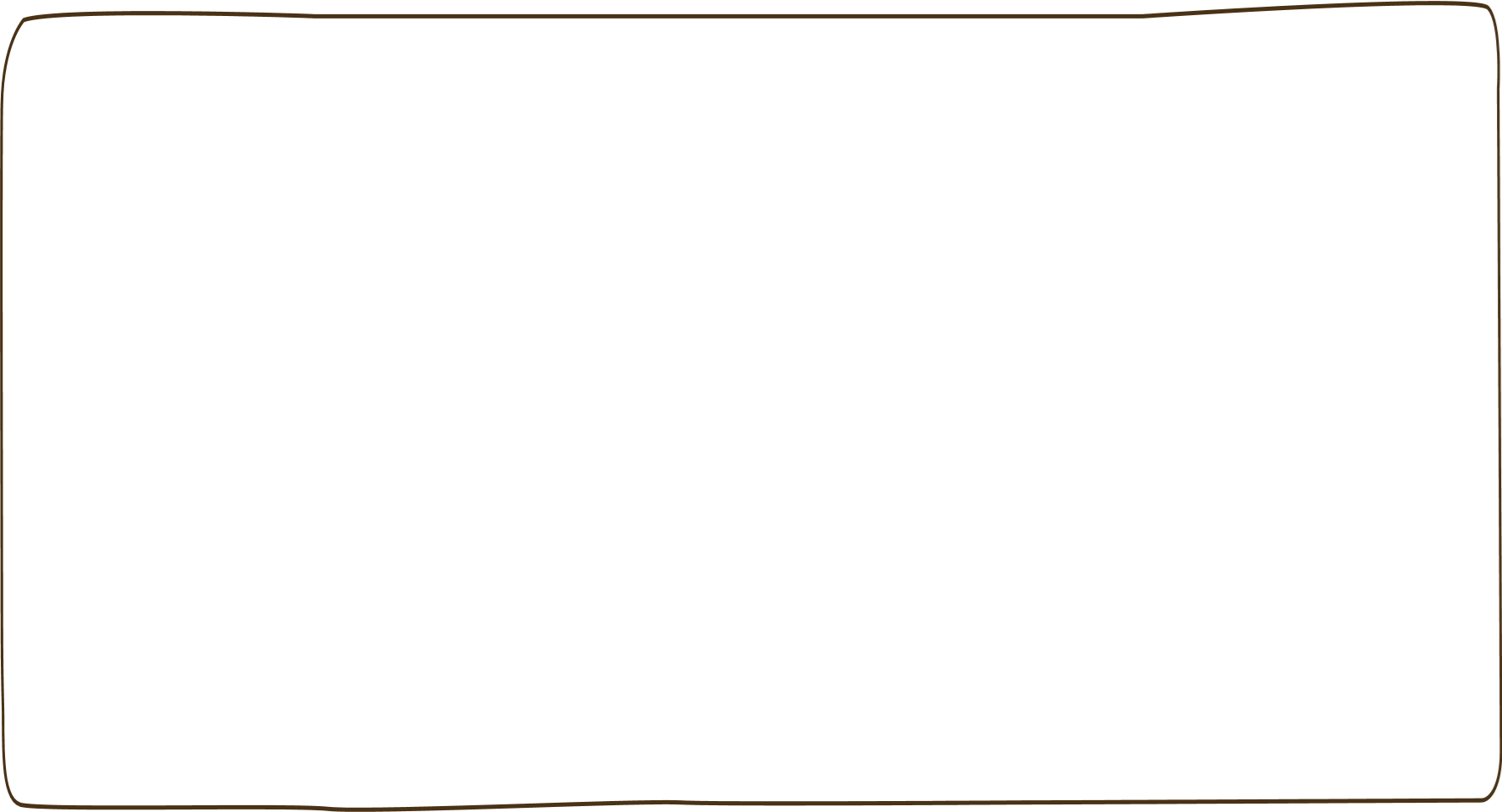 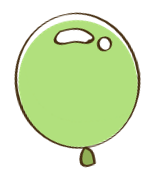 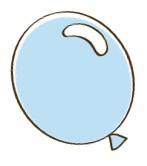 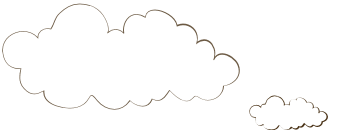 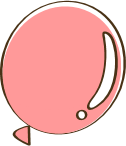 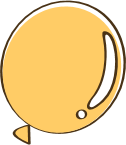 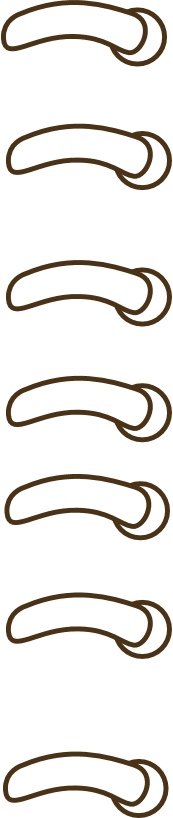 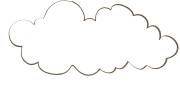 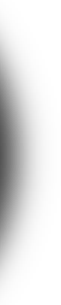 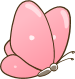 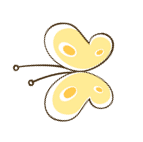 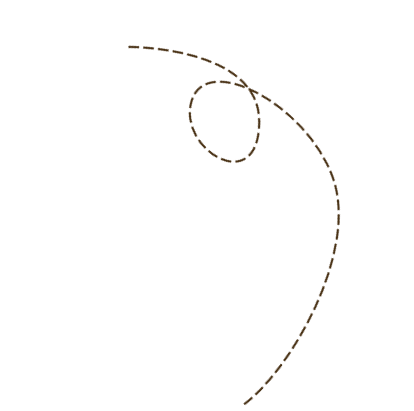 Toán 
Bài toán về nhiều hơn, 
ít hơn một số đơn vị( Tiết 1)
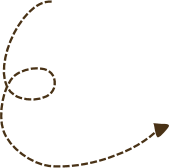 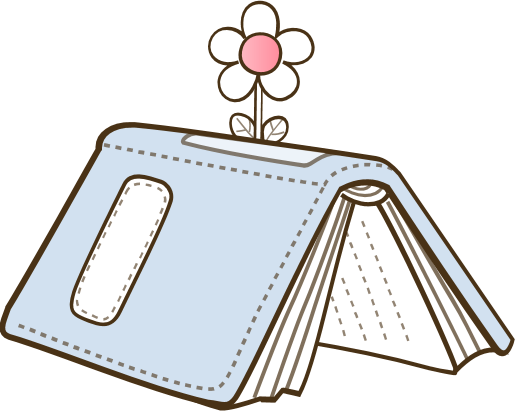 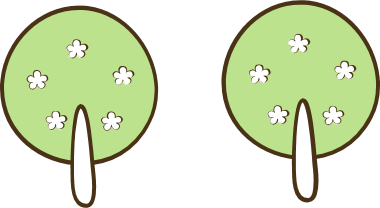 [Speaker Notes: Bài giảng được thiết kế bởi: Phạm Duyên]
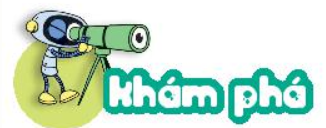 Bài giải:
Số bông hoa màu vàng là:
6 + 3 = 9 (bông)
Đáp số: 9 bông hoa
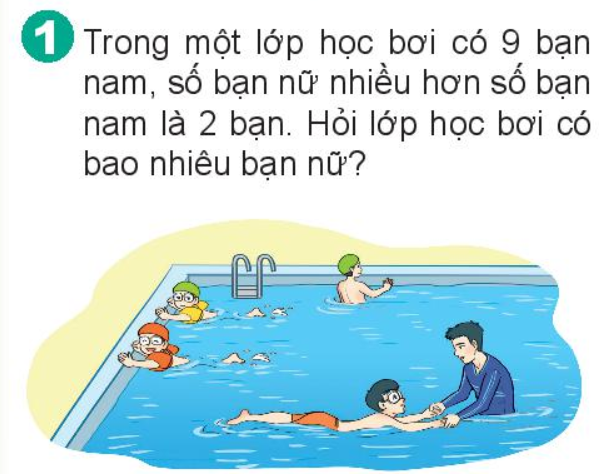 2
9
11
11
14
+
5
19
19
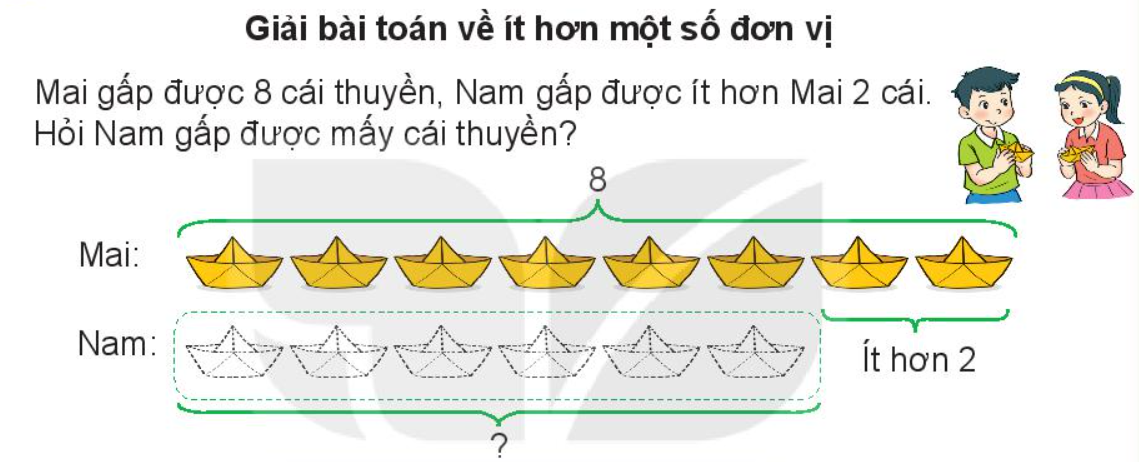 Bài giải:
Số thuyền Nam gấp được là:
8 - 2 = 6 (cái)
Đáp số: 6 cái thuyền
12
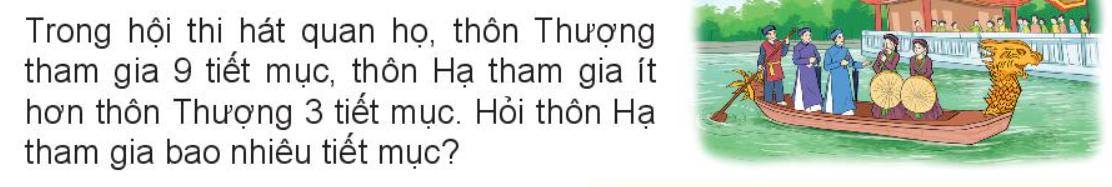 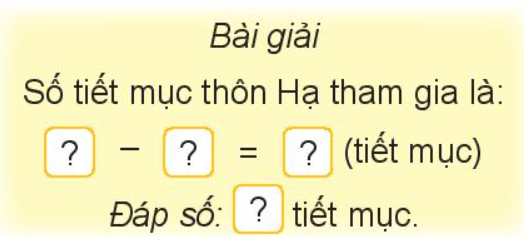 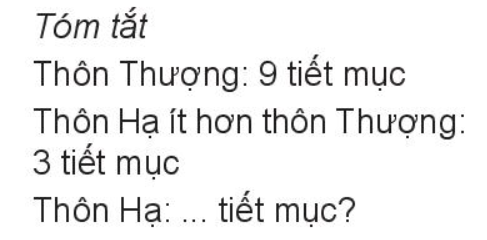 6
3
9
6
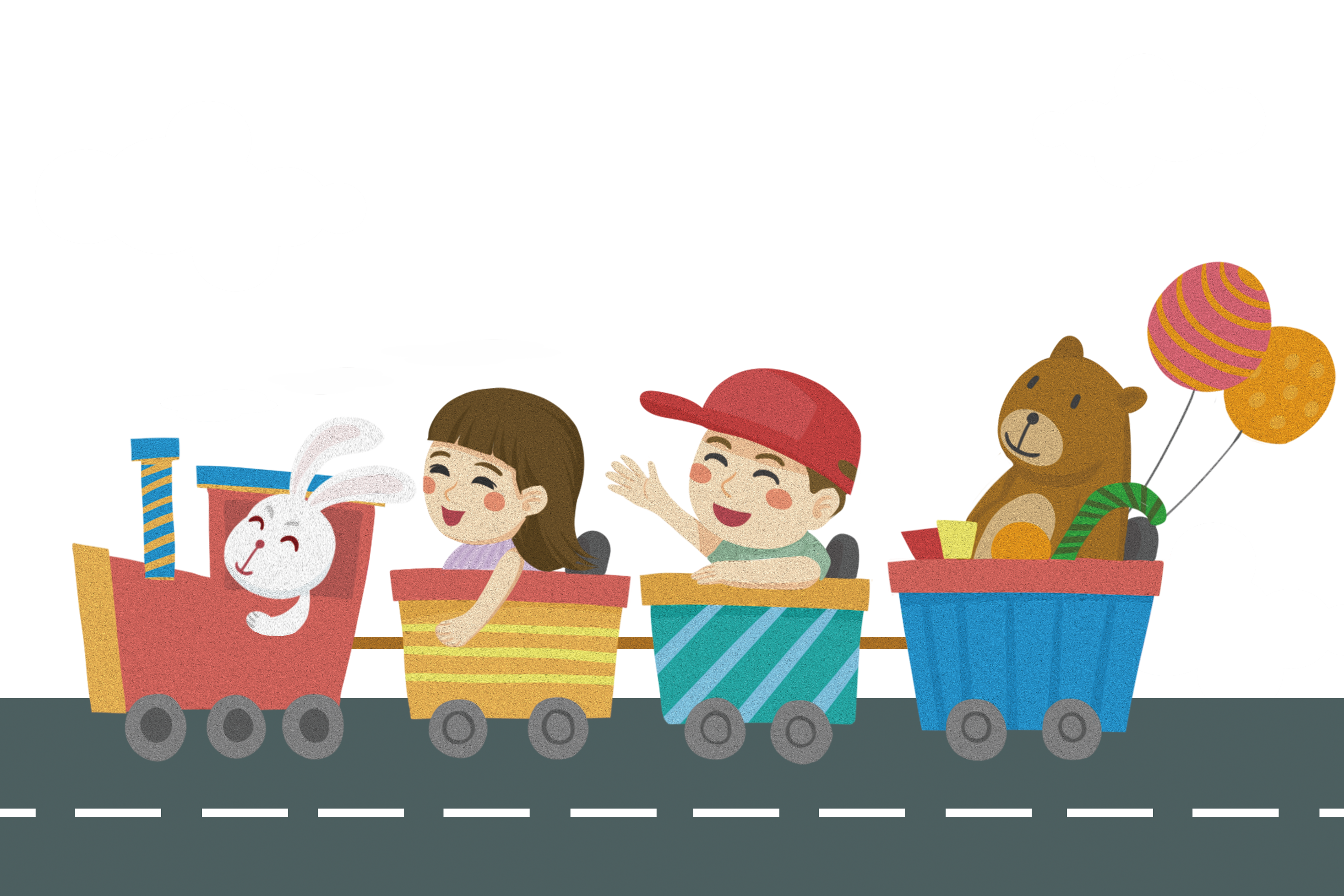 CHÀO TẠM BIỆT